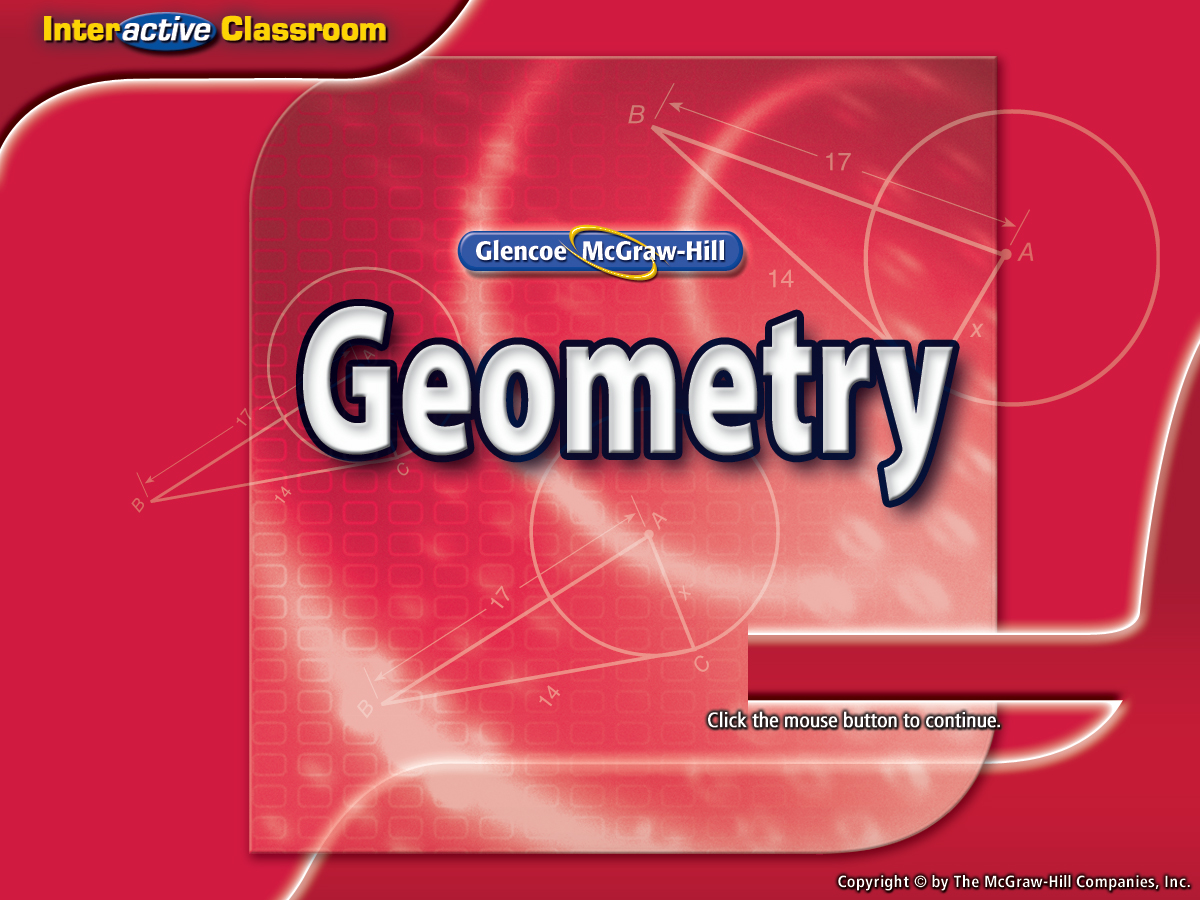 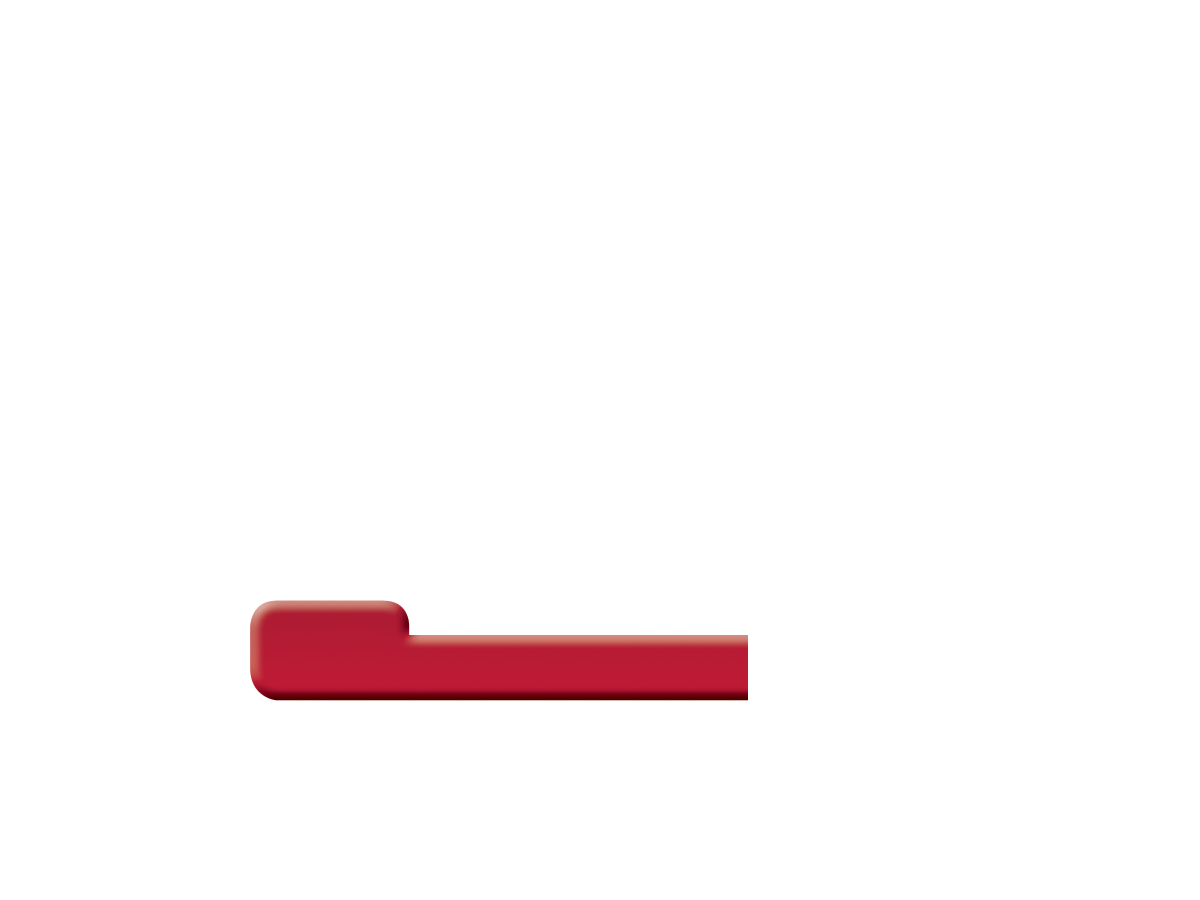 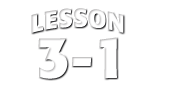 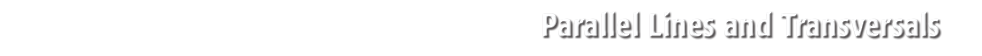 Splash Screen
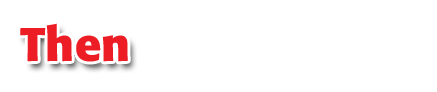 You used angle and line segment relationships to prove theorems. (Lesson 2–8)
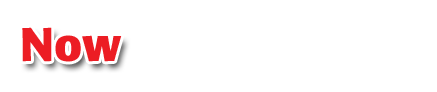 Identify relationships between two lines or two planes.
Name angle pairs formed by parallel lines and transversals.
Then/Now
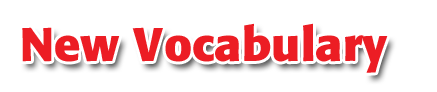 parallel lines
skew lines
parallel planes
transversal
interior angles
exterior angles
consecutive interior angles
alternate interior angles
alternate exterior angles
corresponding angles
Vocabulary
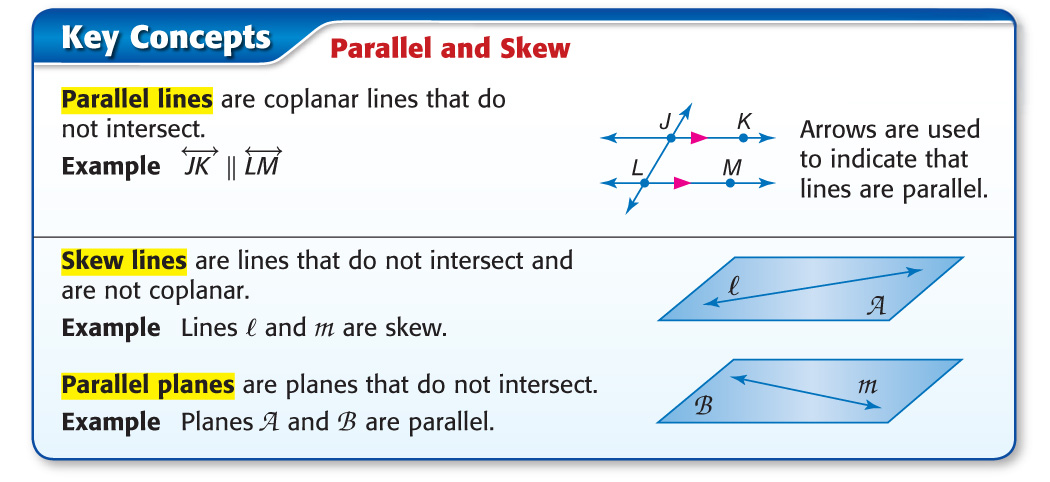 Concept
A. Name all segments parallel to BC.
Answer: 	AD, EH, FG
Identify Parallel and Skew Relationships
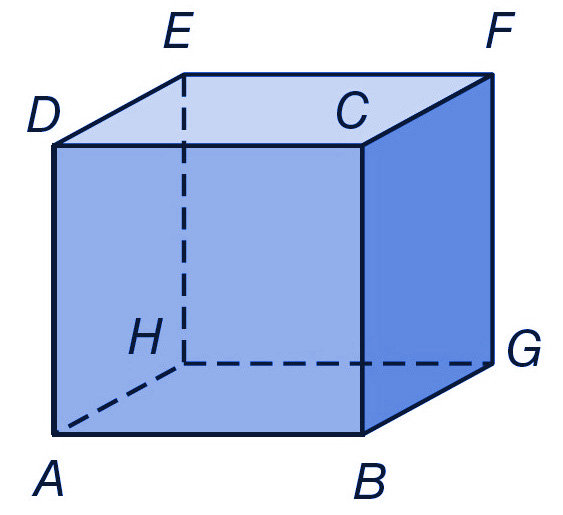 Example 1
B. Name a segment skew to EH.
Answer: 	AB, CD, BG, or CF
Identify Parallel and Skew Relationships
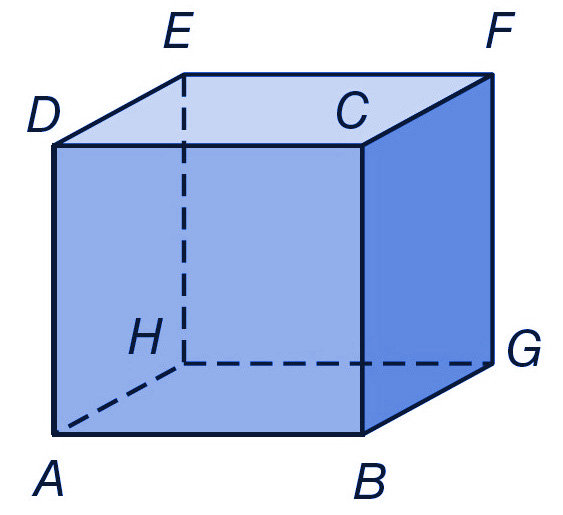 Example 1
Identify Parallel and Skew Relationships
C. Name a plane parallel to plane ABG.
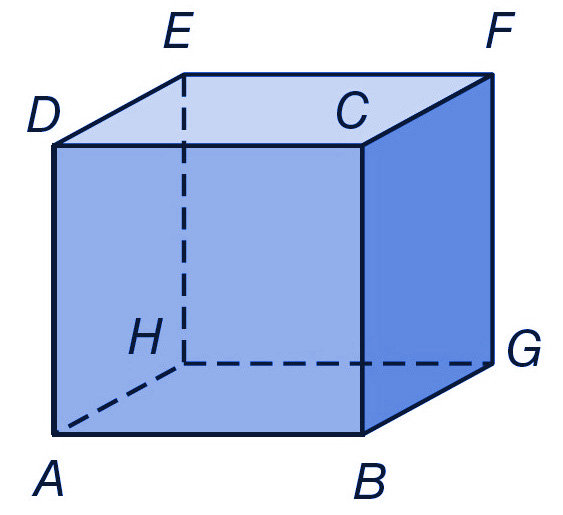 Answer: 	plane CDE
Example 1
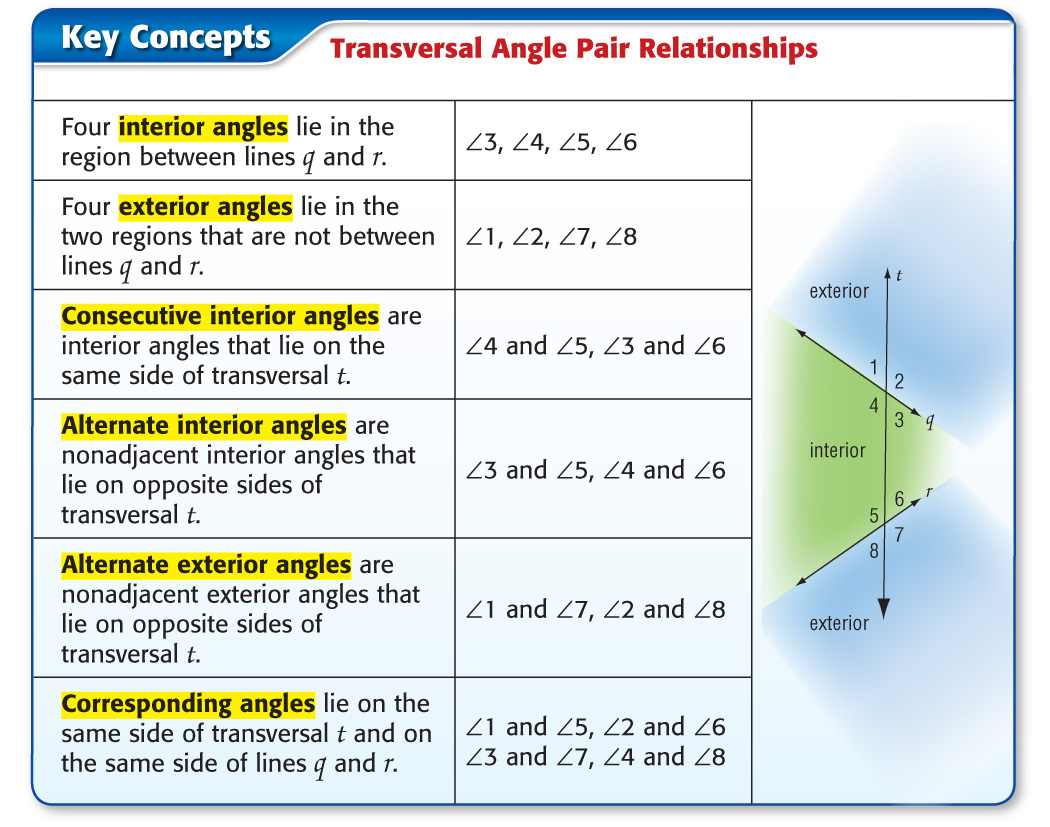 Concept
Classify Angle Pair Relationships
A. Classify the relationship between 2 and 6 as alternate interior, alternate exterior, corresponding, or consecutive interior angles.
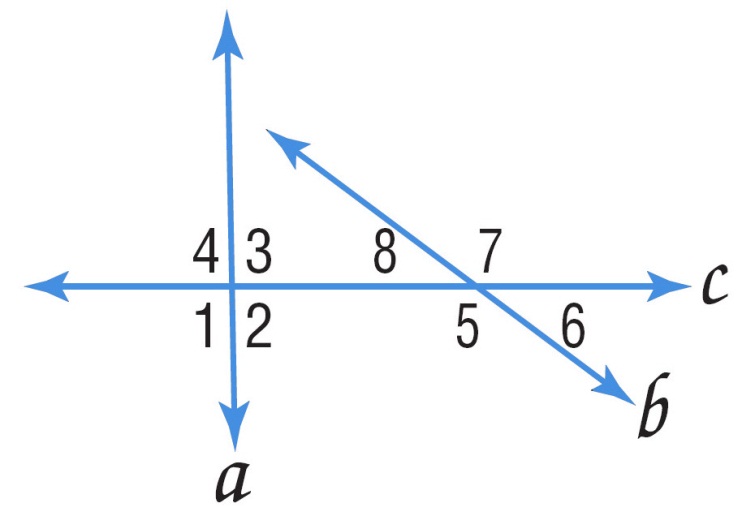 Answer: 	corresponding
Example 2
Classify Angle Pair Relationships
B. Classify the relationship between 1 and 7 as alternate interior, alternate exterior, corresponding, or consecutive interior angles.
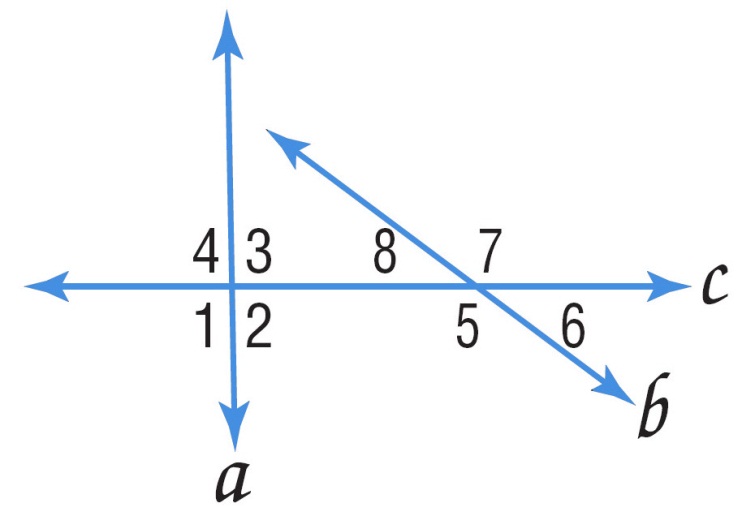 Answer: 	alternate exterior
Example 2
Classify Angle Pair Relationships
C. Classify the relationship between 3 and 8 as alternate interior, alternate exterior, corresponding, or consecutive interior angles.
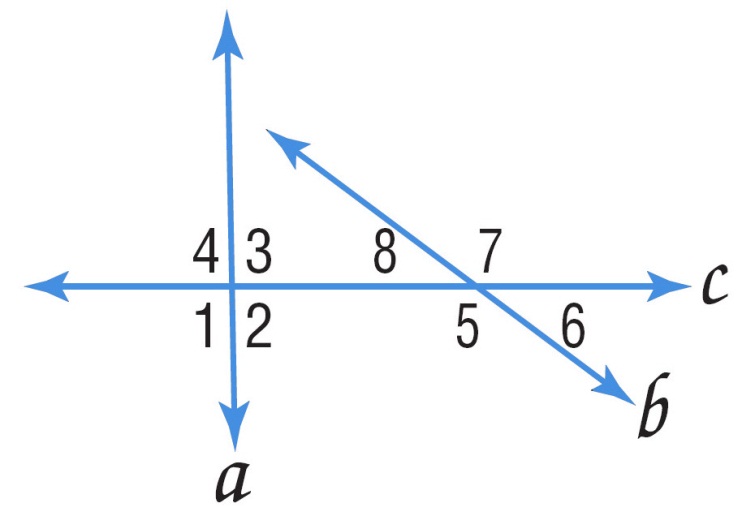 Answer: 	consecutive interior
Example 2
Classify Angle Pair Relationships
D. Classify the relationship between 3 and 5 as alternate interior, alternate exterior, corresponding, or consecutive interior angles.
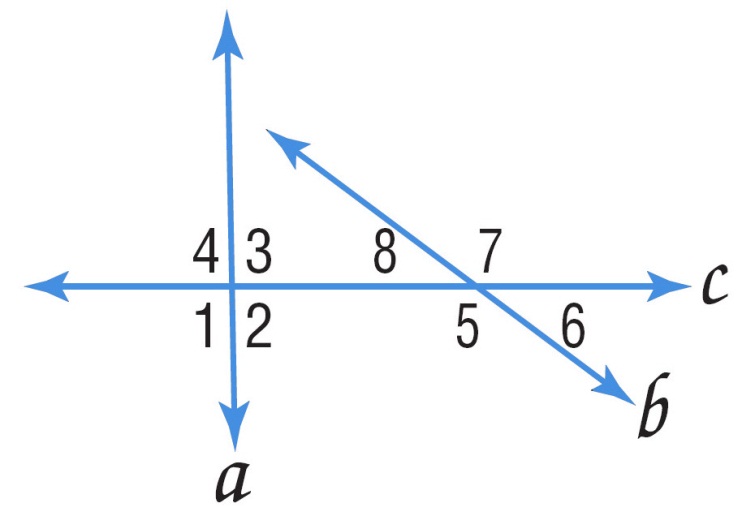 Answer: 	alternate interior
Example 2
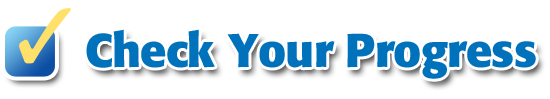 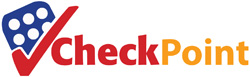 A. Classify the relationship between 4 and 5.
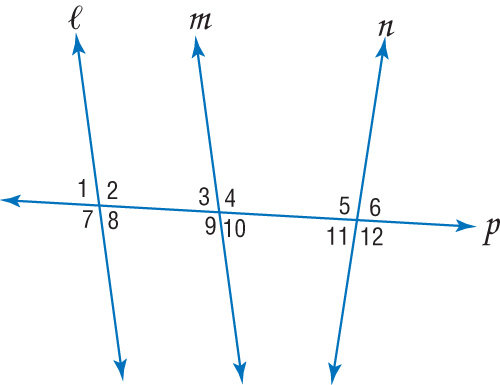 A.	alternate interior
B.	alternate exterior
C.	corresponding
D.	consecutive interior
A
B
C
D
Example 2a
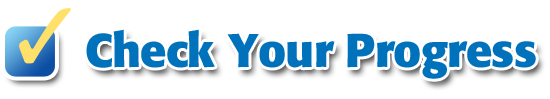 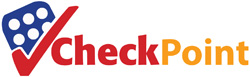 B. Classify the relationship between 7 and 9.
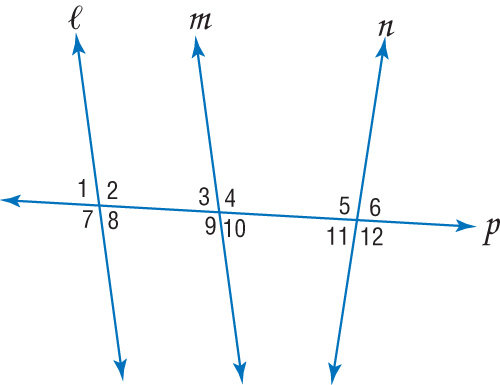 A.	alternate interior
B.	alternate exterior
C.	corresponding
D.	consecutive interior
A
B
C
D
Example 2b
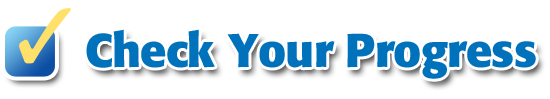 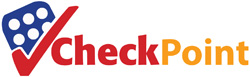 C. Classify the relationship between 4 and 7.
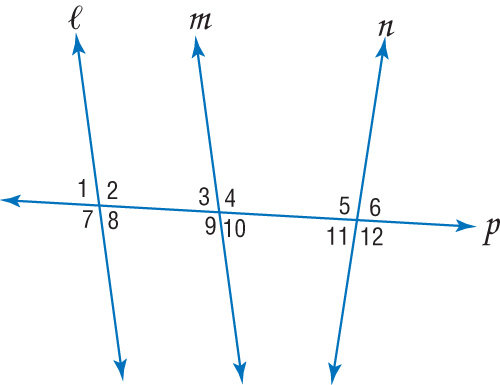 A.	alternate interior
B.	alternate exterior
C.	corresponding
D.	consecutive interior
A
B
C
D
Example 2c
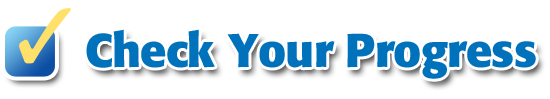 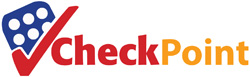 D. Classify the relationship between 2 and 11.
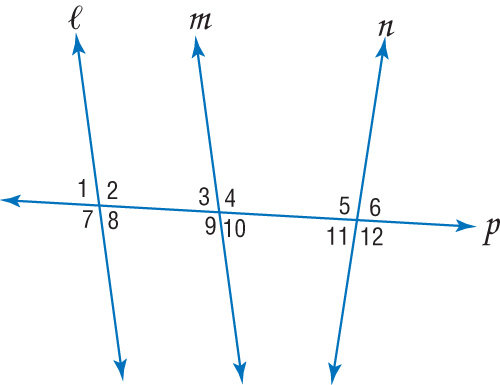 A.	alternate interior
B.	alternate exterior
C.	corresponding
D.	consecutive interior
A
B
C
D
Example 2d
Identify Transversals and Classify Angle Pairs
A. BUS STATION The driveways at a bus station are shown. Identify the transversal connecting 1 and 2. Then classify the relationship between the pair of angles.
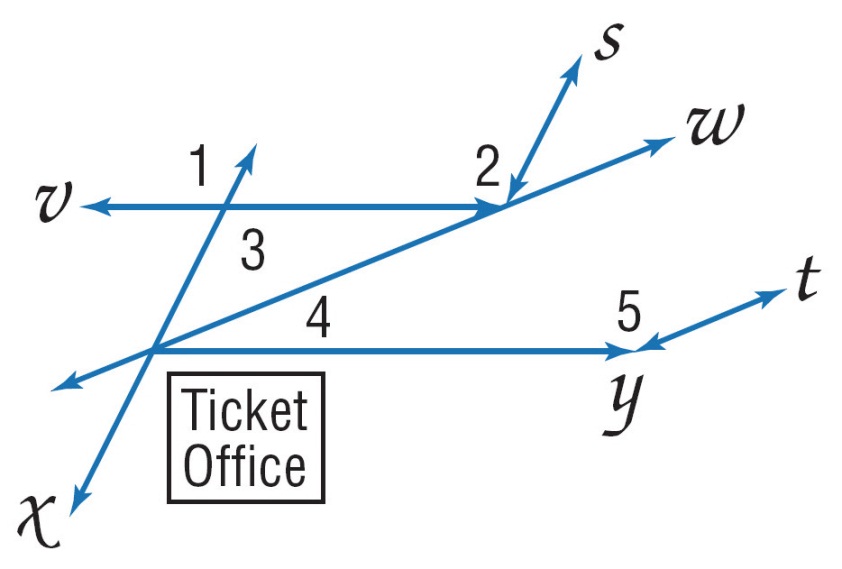 Answer: 	The transversal connecting 1 and 2 is line v. These are corresponding angles.
Example 3
Identify Transversals and Classify Angle Pairs
B. BUS STATION The driveways at a bus station are shown. Identify the transversal connecting 2 and 3. Then classify the relationship between the pair of angles.
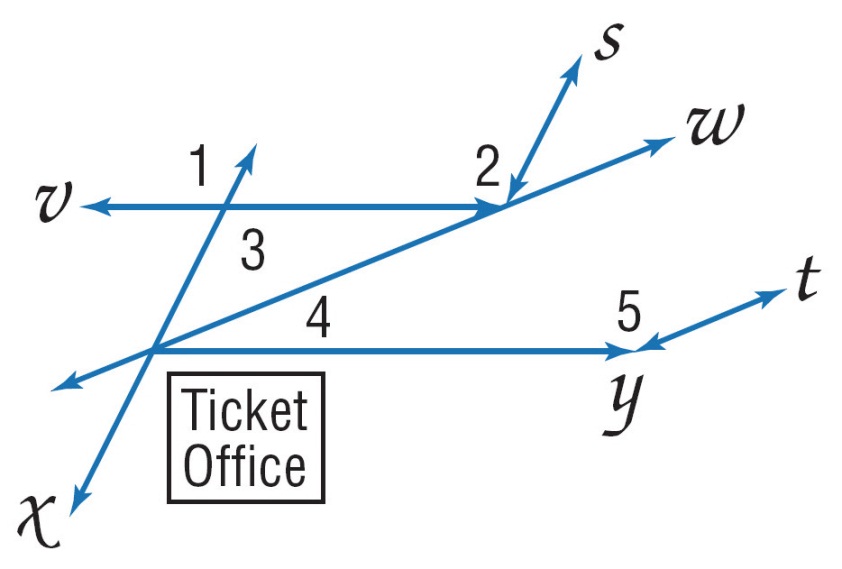 Answer: 	The transversal connecting 2 and 3 is line v. These are alternate interior angles.
Example 3
Identify Transversals and Classify Angle Pairs
C. BUS STATION The driveways at a bus station are shown. Identify the transversal connecting 4 and 5. Then classify the relationship between the pair of angles.
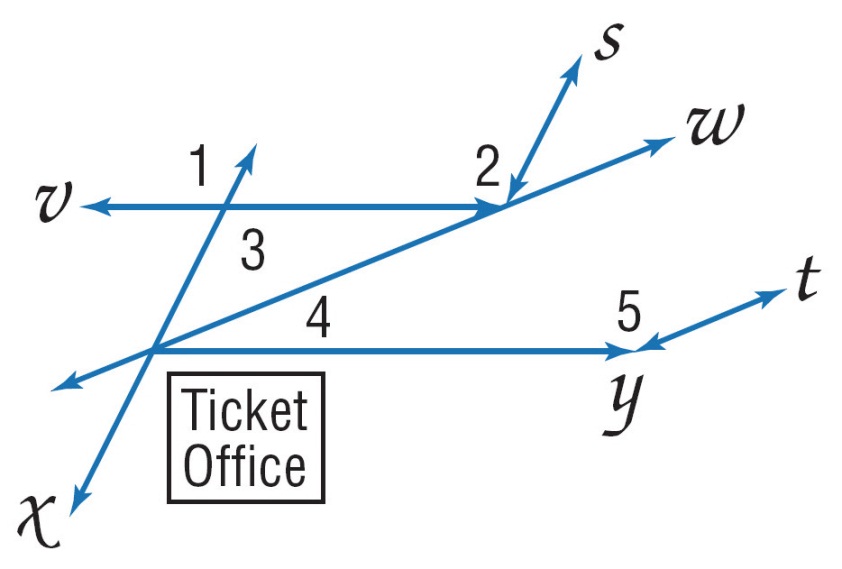 Answer: 	The transversal connecting 4 and 5 is line y. These are consecutive interior angles.
Example 3
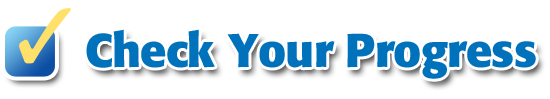 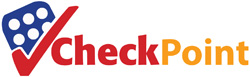 A. HIKING  A group of nature trails is shown. Identify the sets of lines to which line a is a transversal.
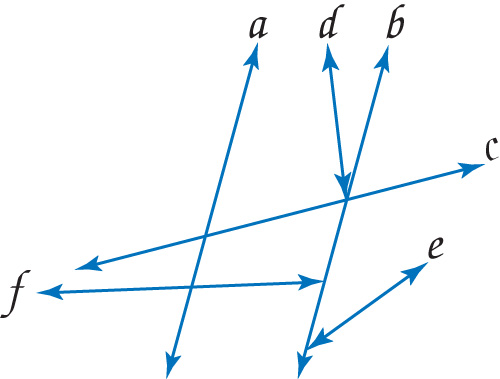 A.	lines c, f
B.	lines c, d, e
C.	lines c, d, f
D.	lines c, d, e, f
A
B
C
D
Example 3a
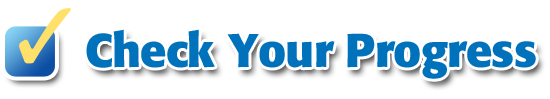 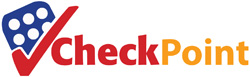 B. HIKING  A group of nature trails is shown. Identify the sets of lines to which line b is a transversal.
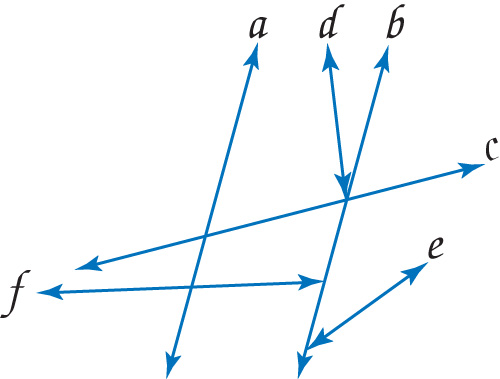 A.	no lines
B.	lines c, f
C.	lines c, d, e, f
D.	lines a, c, d, e, f
A
B
C
D
Example 3b
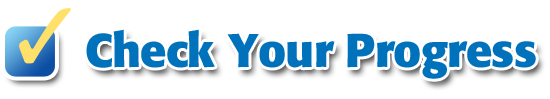 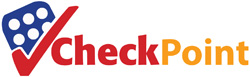 C. HIKING  A group of nature trails is shown. Identify the sets of lines to which line c is a transversal.
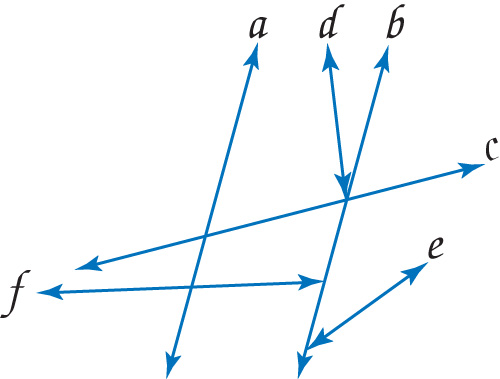 A.	no lines
B.	lines a, b, d, e, f
C.	lines a, d, f
D.	lines a, b, e
A
B
C
D
Example 3c
End of the Lesson